Общие сведенияВолкова Татьяна Викторовна - учитель физики  , вожатая.Место работы: МКОУ Михайловская основная общеобразовательная школаСтаж работы -28 летМой девиз « Я делаю, что могу – пусть другие сделают лучше!»
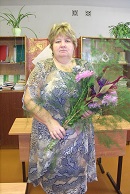 МоИ  достижения
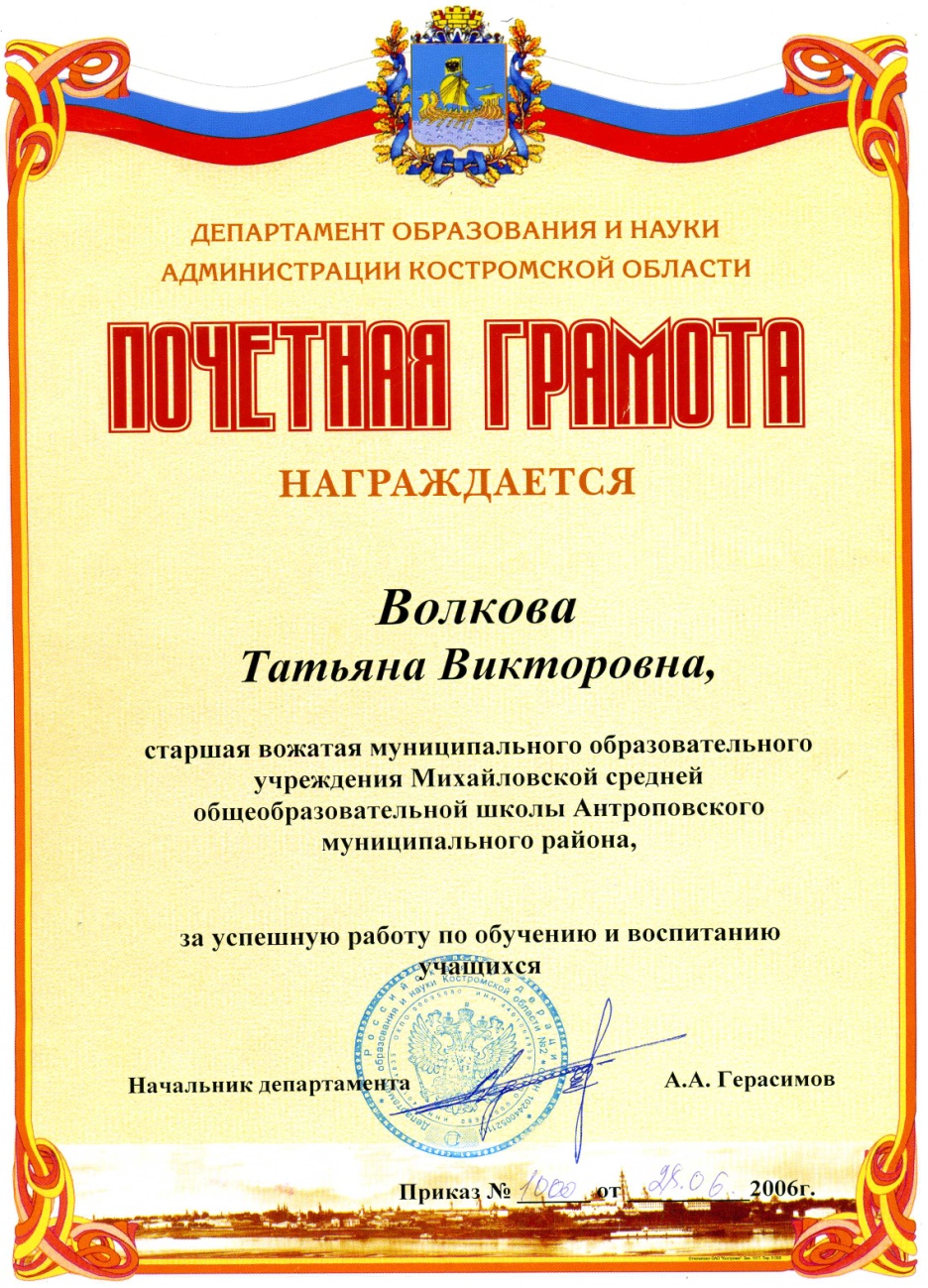 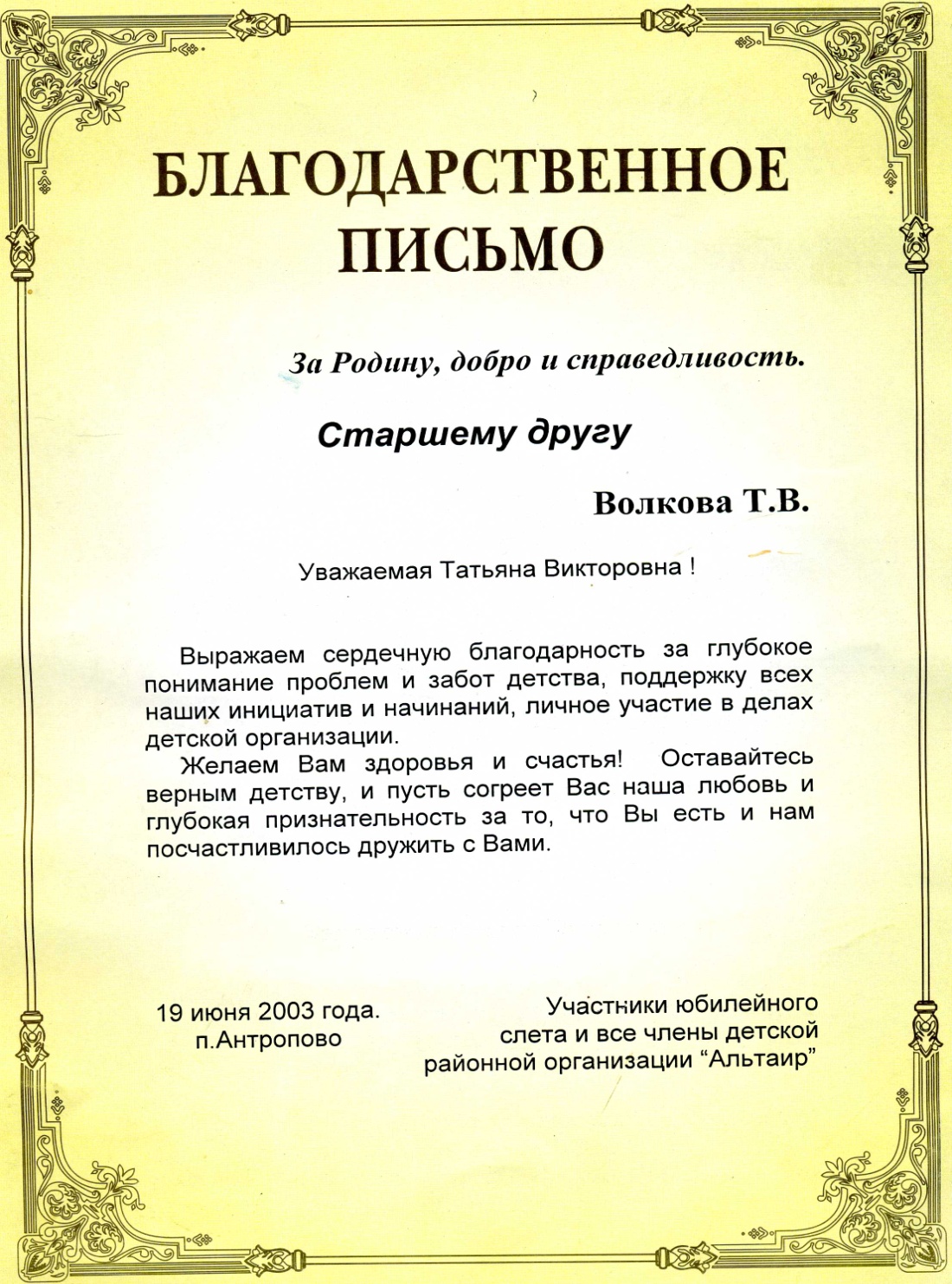 Целевые установки
Овладеть информационной технологией в обучении физики;
Повысить интерес учащихся к предмету
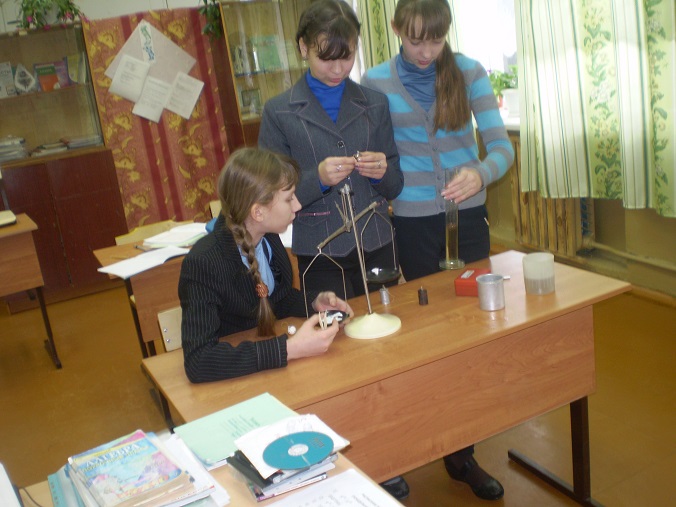 Участие в конкурсах
Методический конкурс учебных мультимедийных проектов.
«Приезжайте в гости к нам!»-туристический проект.
Повышение квалификации
«Преподавание математики в условиях обновления образования» 2012 год, г.Кострома